Các em có suy nghĩ gì khi xem những hình ảnh trên
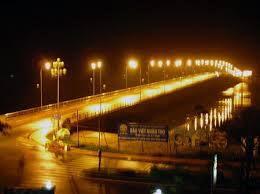 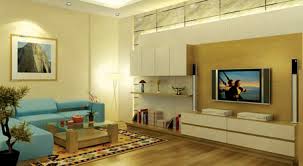 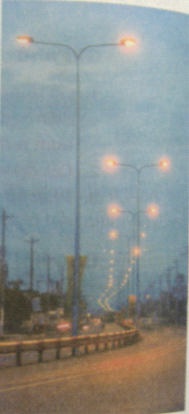 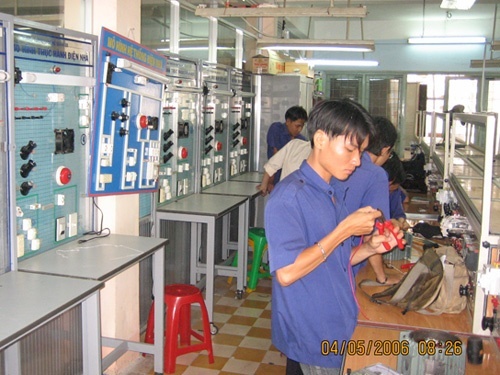 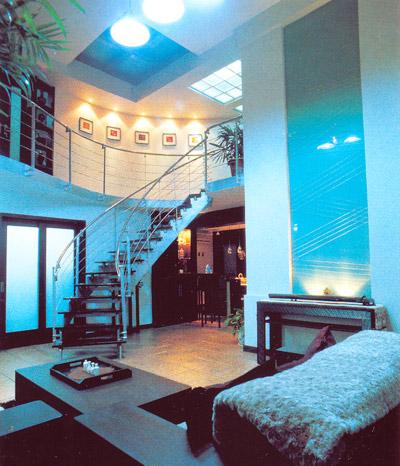 H.1
H.2
H.3
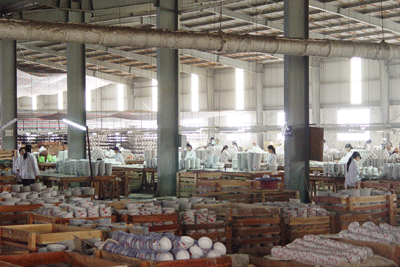 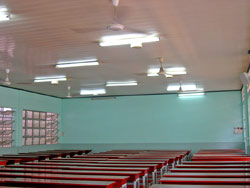 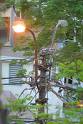 H.6
H.5
H.4
BÀI 48:  SỬ DỤNG HỢP LÝ ĐIỆN NĂNG
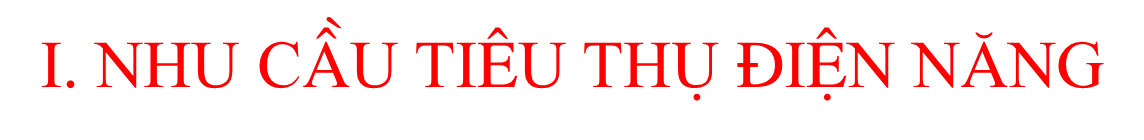 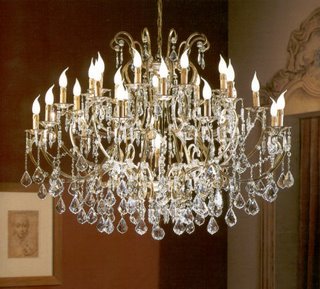 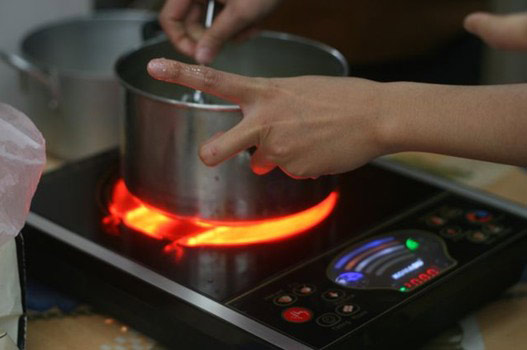 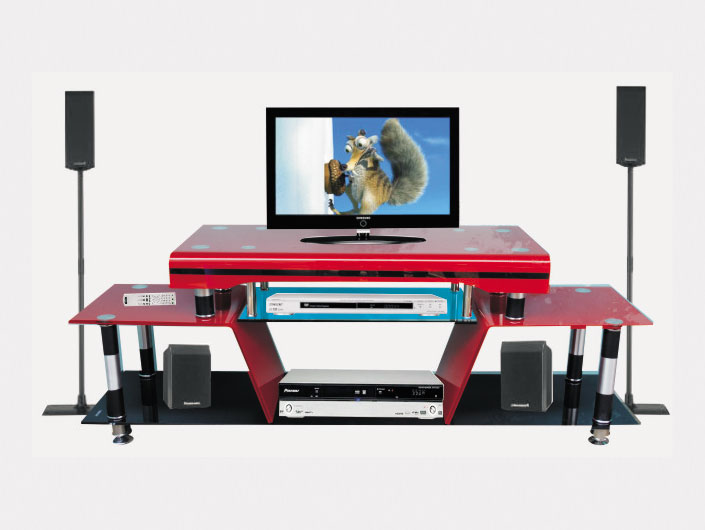 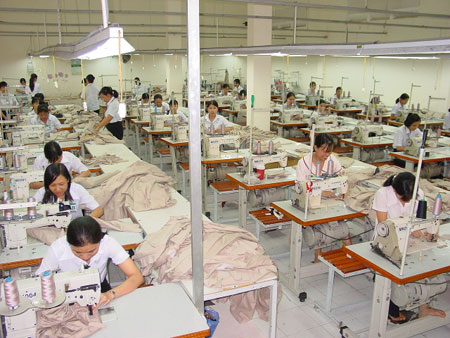 1. Giờ cao điểm tiêu thụ điện năng
- Giờ cao điểm là những giờ tiêu thụ điện năng nhiều
- Giờ cao điểm trong ngày: từ 18h-22h
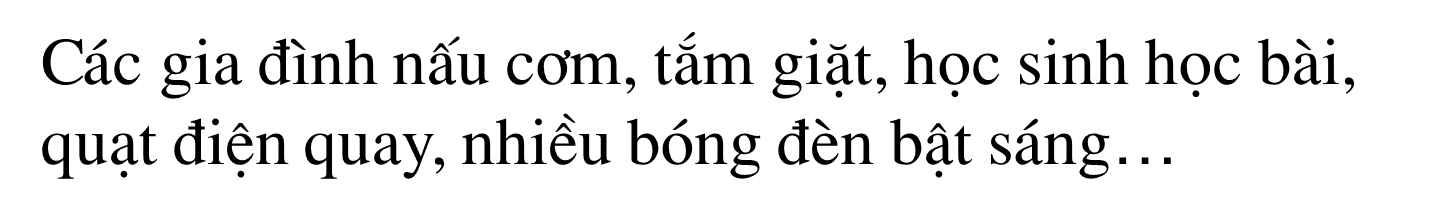 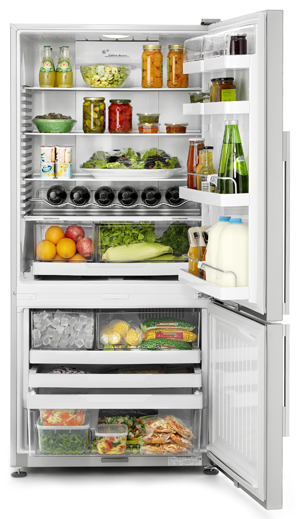 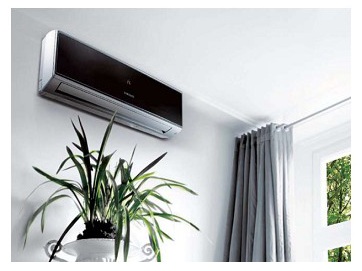 - Giờ thấp điểm từ 22h-4h hàng ngày; giờ cao điểm từ  18h-22h hàng ngày; giờ bình thường từ 4h-18h.
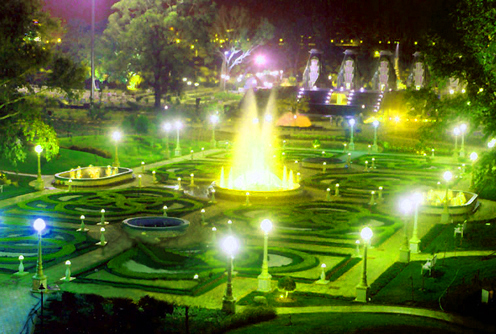 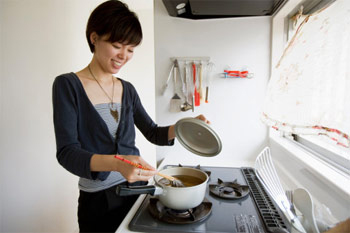 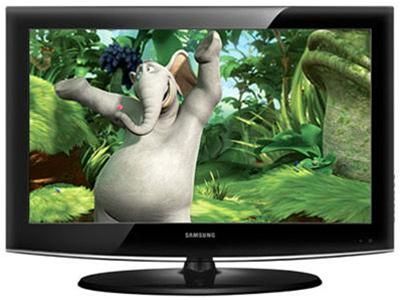 Bài 48.SỬ DỤNG HỢP LÝ ĐIỆN NĂNG
I. NHU CẦU SỬ DỤNG ĐIỆN NĂNG:
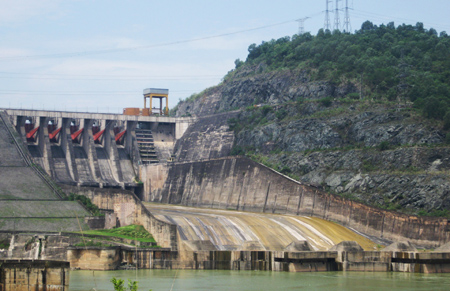 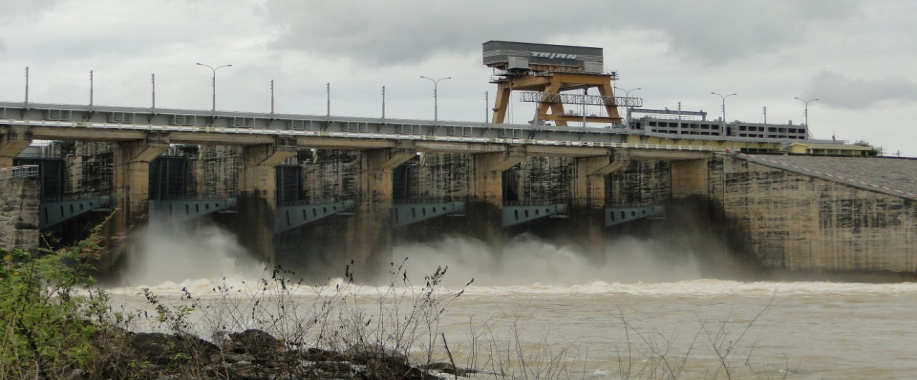 Thuỷ điện Trị An
Thuỷ điện Hoà Bình
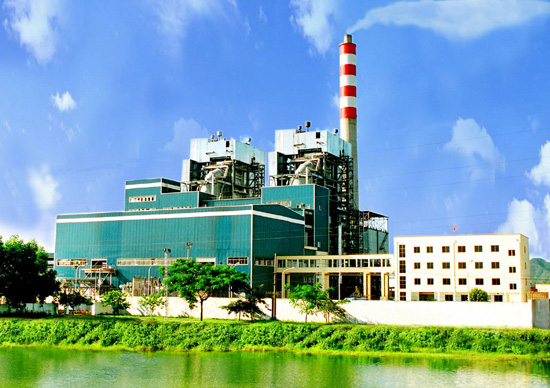 Nhà máy nhiệt điện Long Phú
1.Giờ cao điểm tiêu thụ điện năng:
2.Những đặc điểm của giờ cao điểm:
- Em hãy kể tên một số nhà máy phát điện ở nước ta?
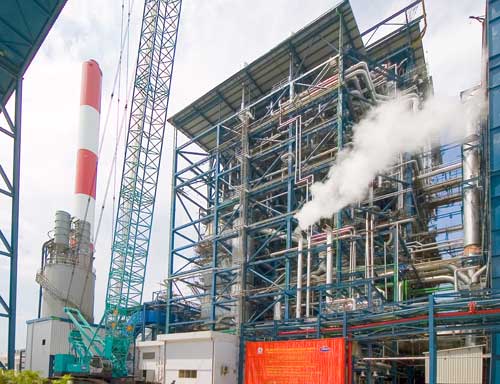 Nhà máy nhiệt điện UOÂNG BÍ
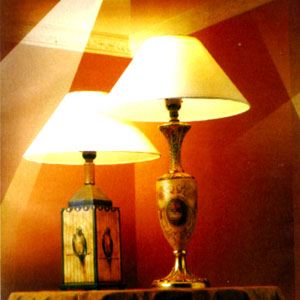 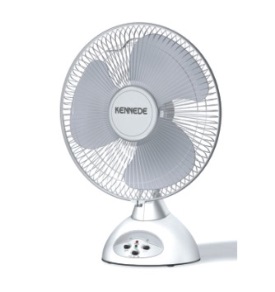 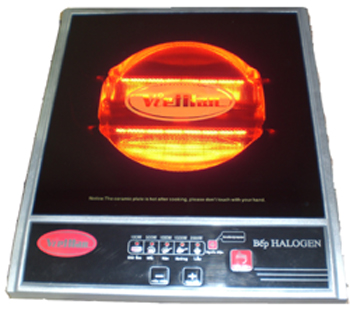 Tối hơn
Quay chậm hơn
Lâu hơn
II.SỬ DỤNG HỢP LÍ VÀ TIẾT KIỆM ĐIỆN NĂNG:
Những biện pháp nào để sử dụng điện năng hợp lí:
1.Giảm bớt tiêu thụ điện năng trong giờ cao điểm
Cắt giảm điện ở một số đồ 
dùng điện không thiết yếu
Không là quần áo
Cắt điện lò sưởi…
Thay đèn sợ đốt bằng đèn huỳnh quang,đèn led.
2.Sử dụng đồ điện có hiệu suất cao
Sử dụng đèn compac-huỳnh quang,đèn led
3.Không sử dụng lãng phí điện năng
Không sử dụng điện khi không có nhu cầu
Tắt điện, quạt khi ra về
Biện pháp khác
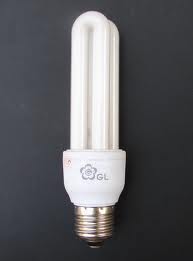 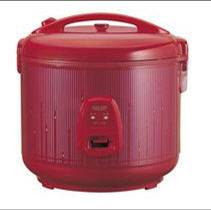 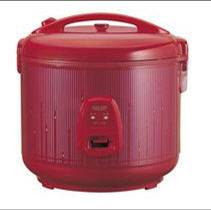 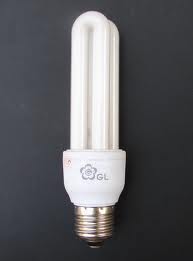 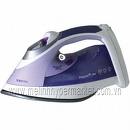 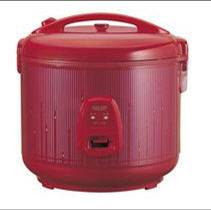 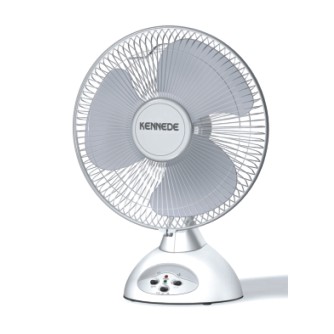 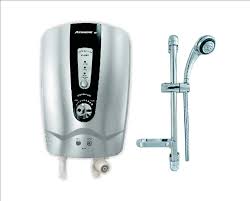 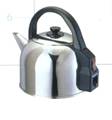 Sử dụng đồ dùng điện có hiệu suất cao để tiết kiệm điện năng.
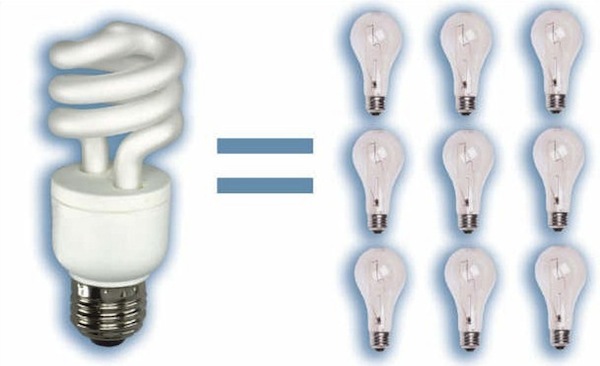 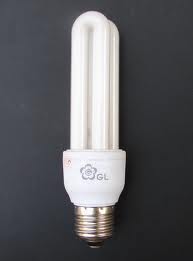 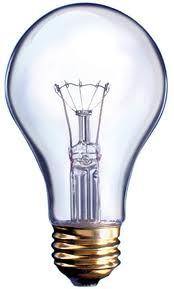 Đèn compact
Đèn sợi đốt
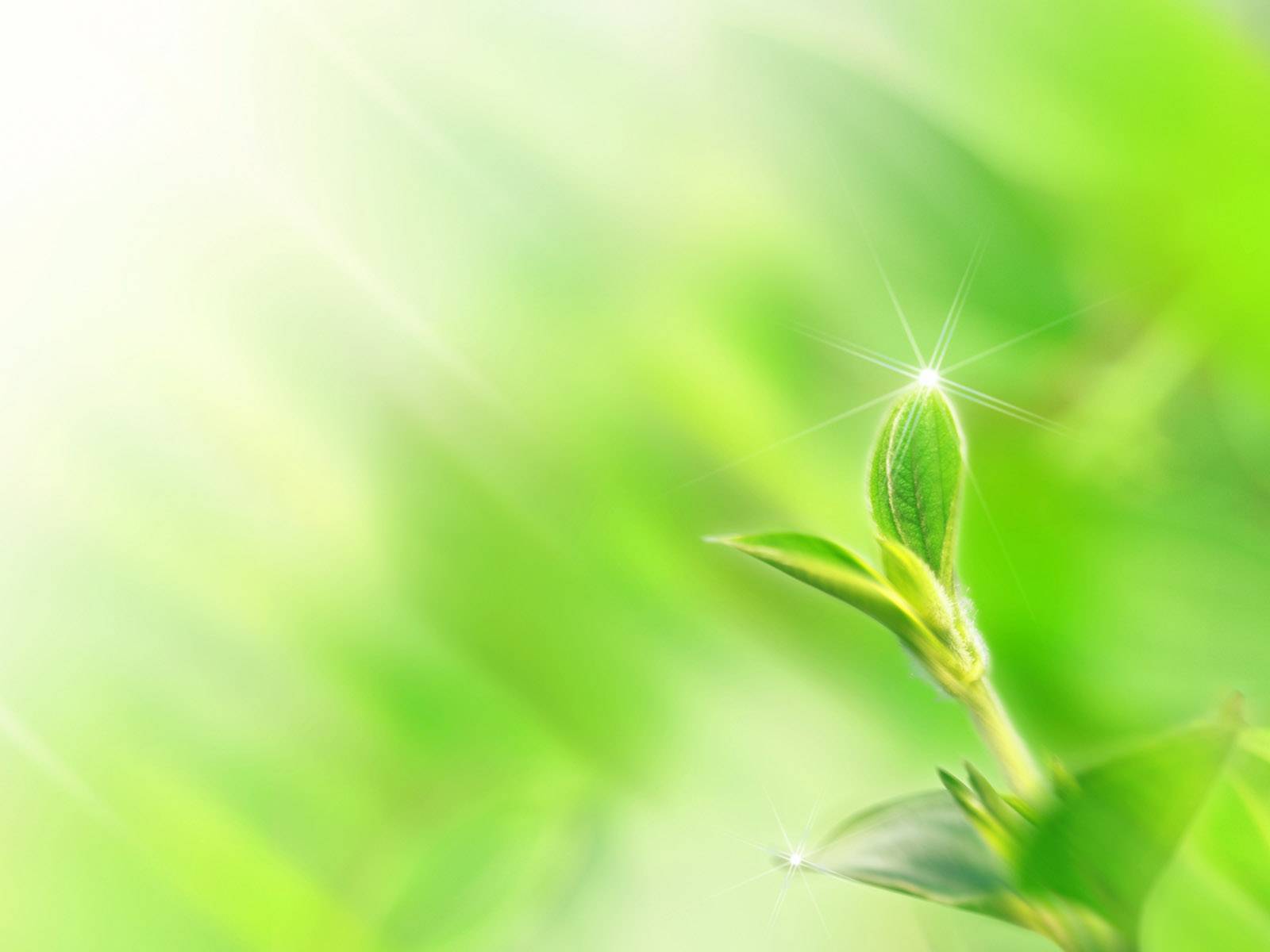 Một số biện pháp tiết kiệm điện khác
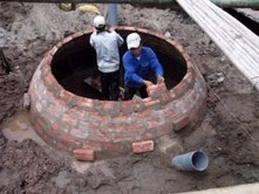 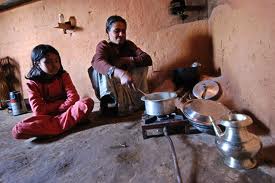 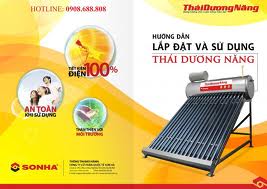 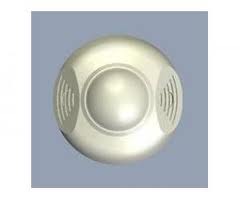 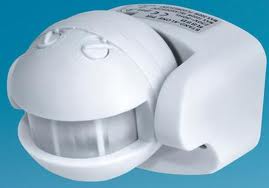 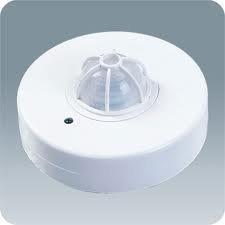 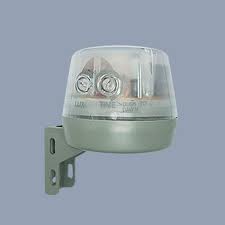 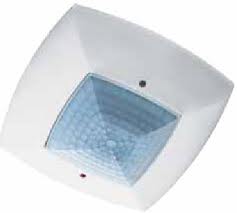 Một số thiết bị cảm biến hiện diện
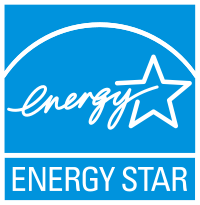 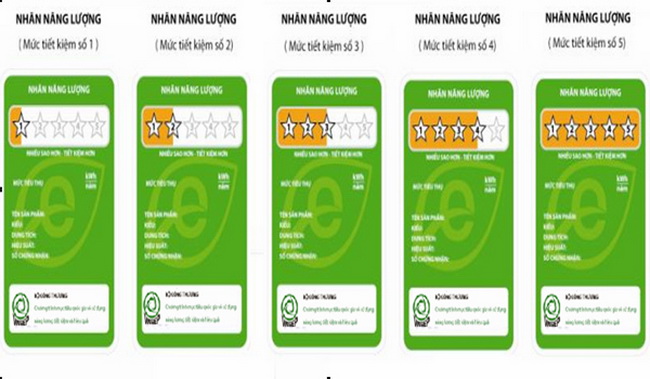 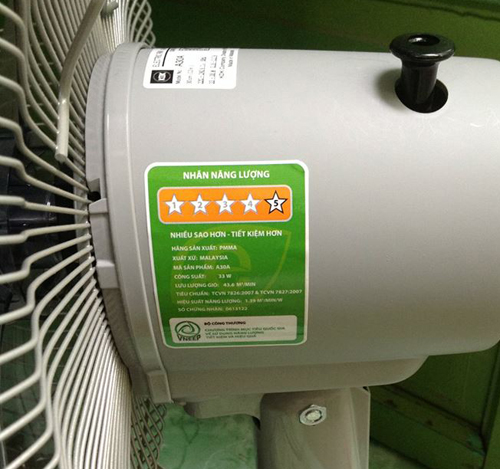 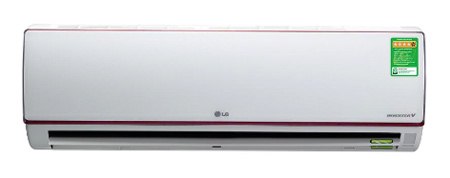 Sử dụng điện năng được sản xuất từ các nguồn năng lượng tái sinh ít gây ô nhiễm môi trường (Năng lượng gió, năng lượng mặt trời...)
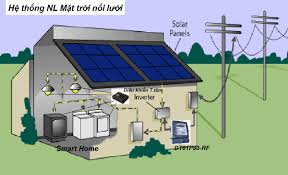 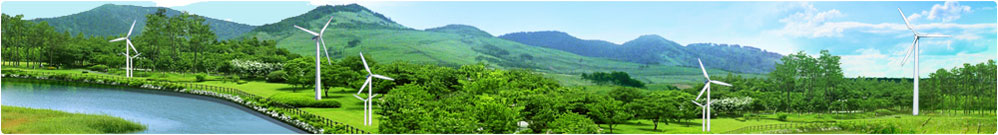 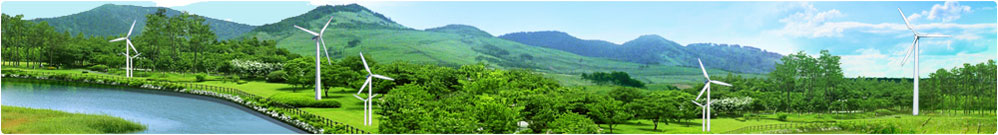 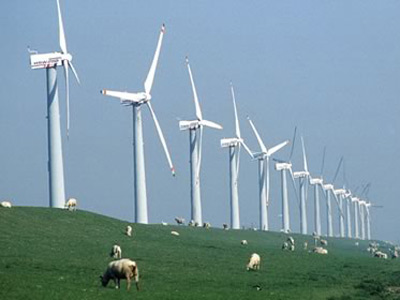 Nhà máy phong điện ở Bình Thuận
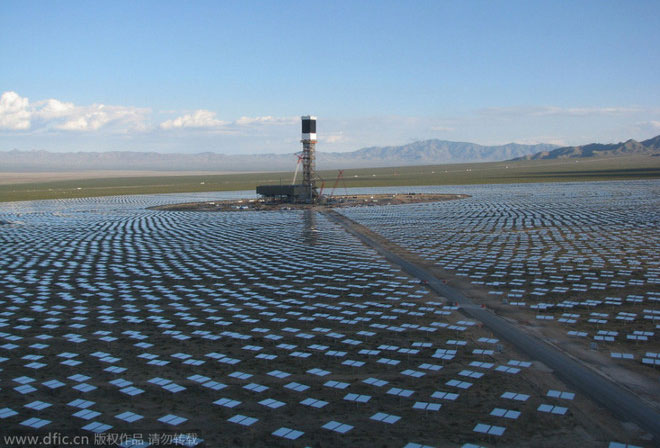 Nhà máy điện mặt trời Ivanpah (Mỹ)
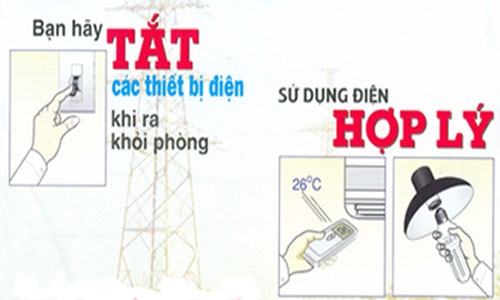 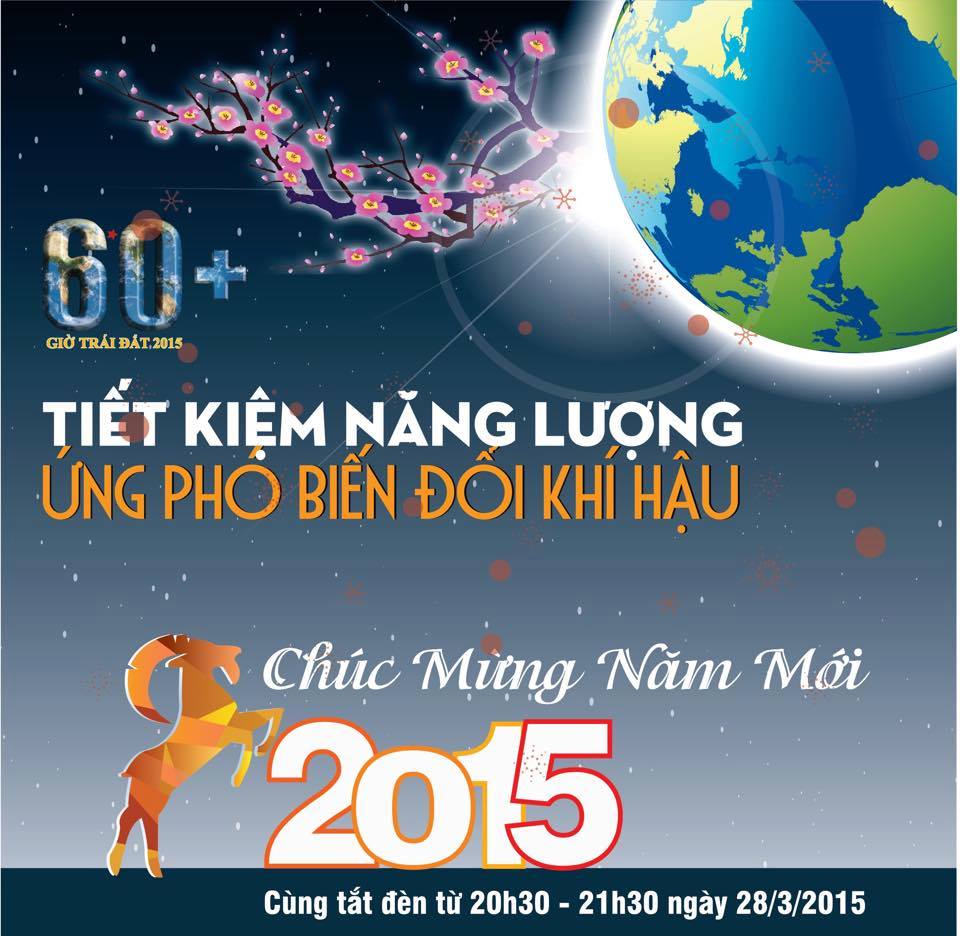 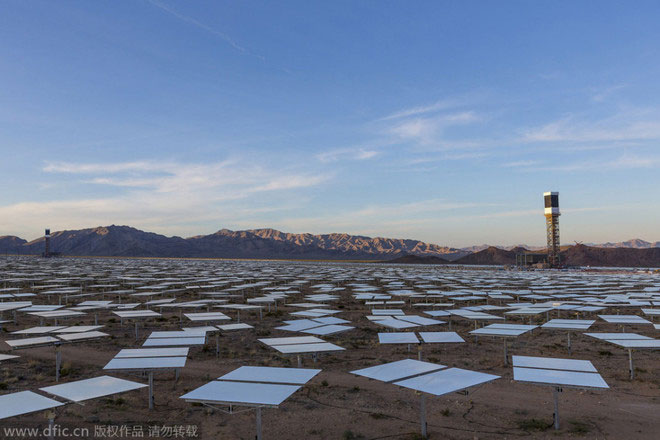 Nhà máy điện mặt trời Ivanpah (Mỹ)
Hình ảnh trên cho biết điều gì khi sử dụng điện
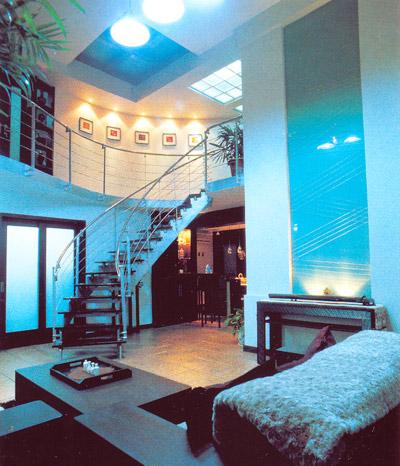 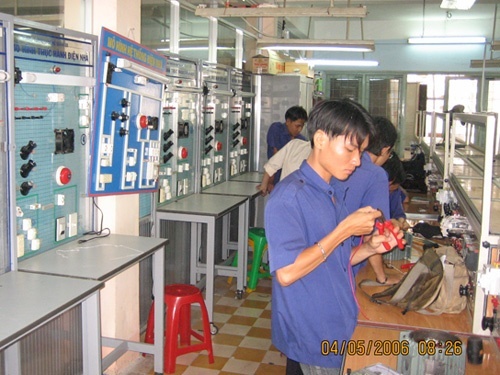 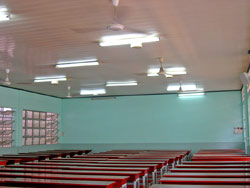 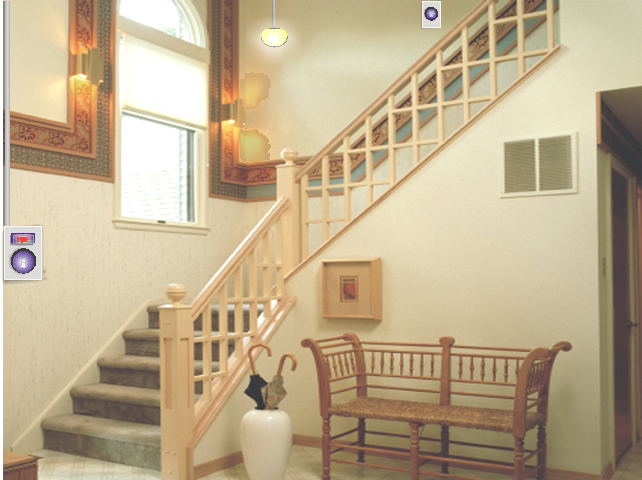 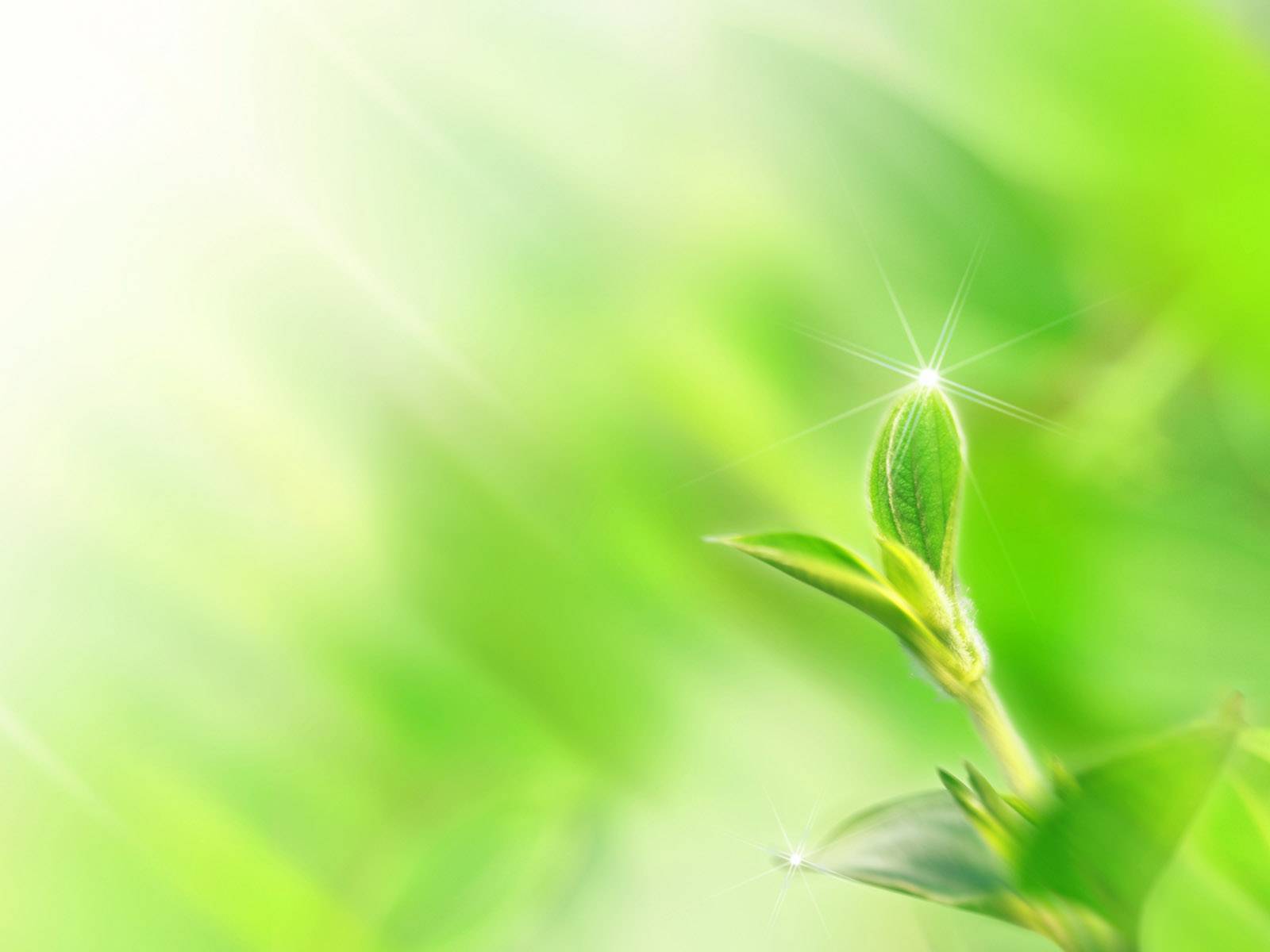 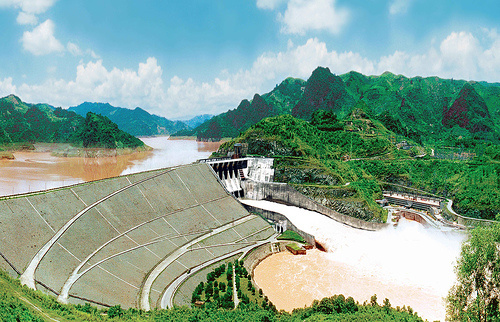 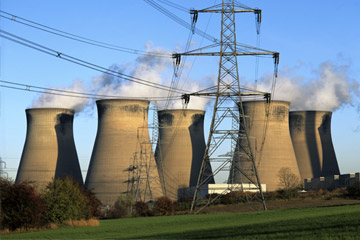 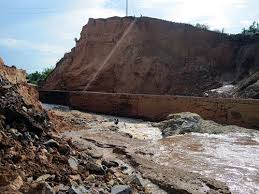 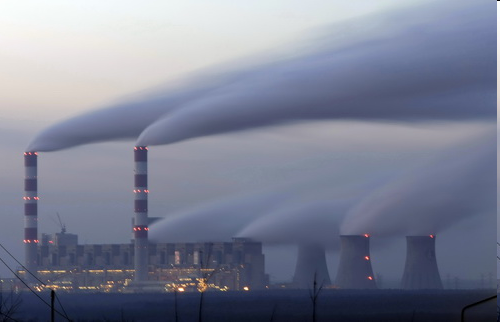 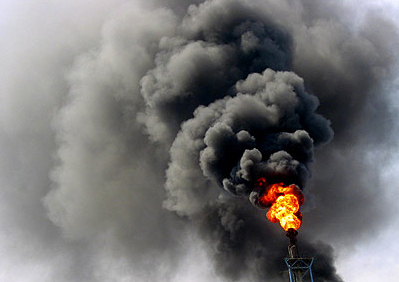 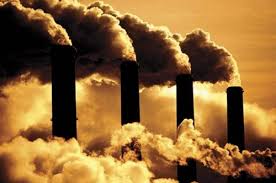 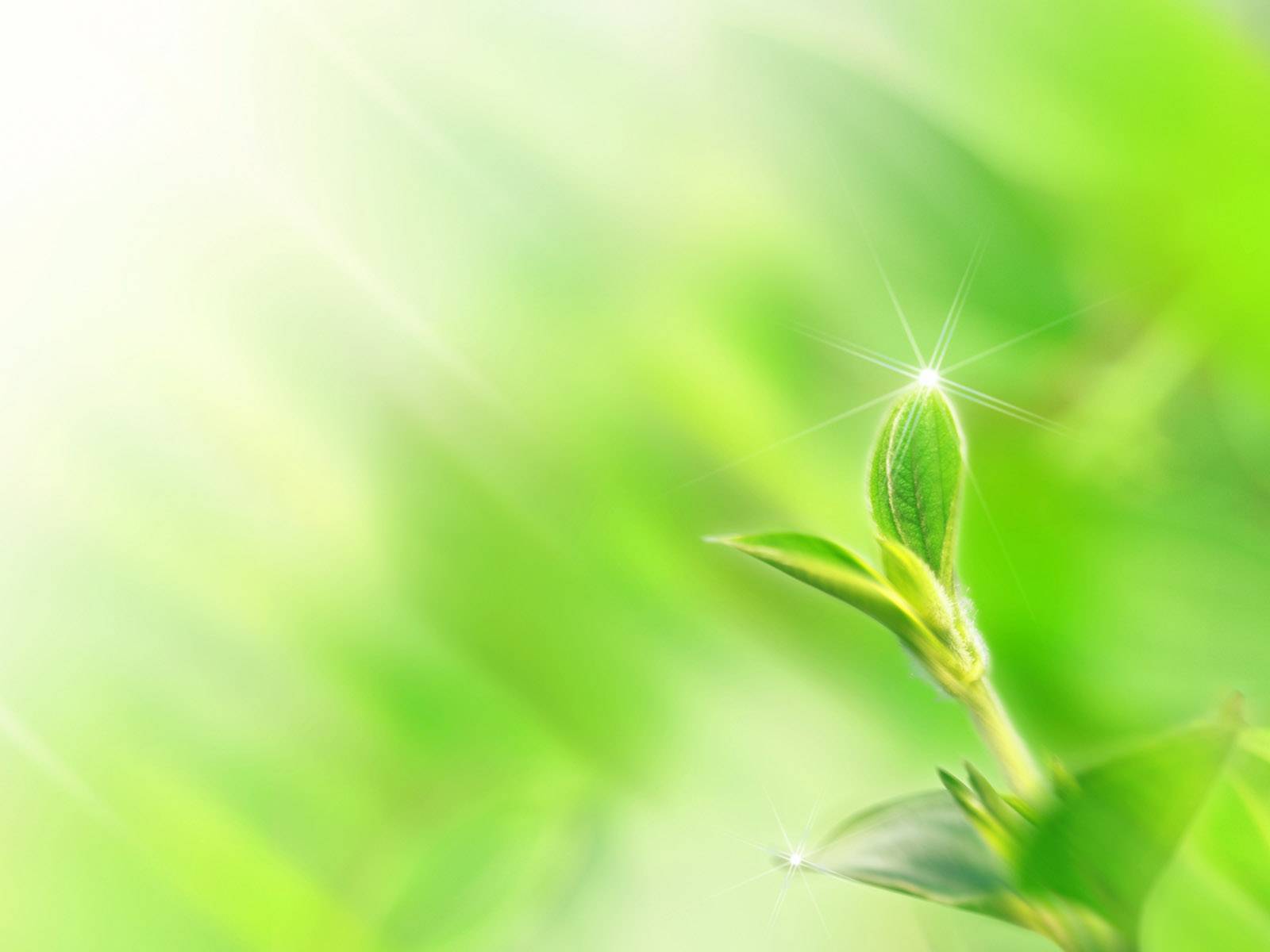 Bảng giá điện
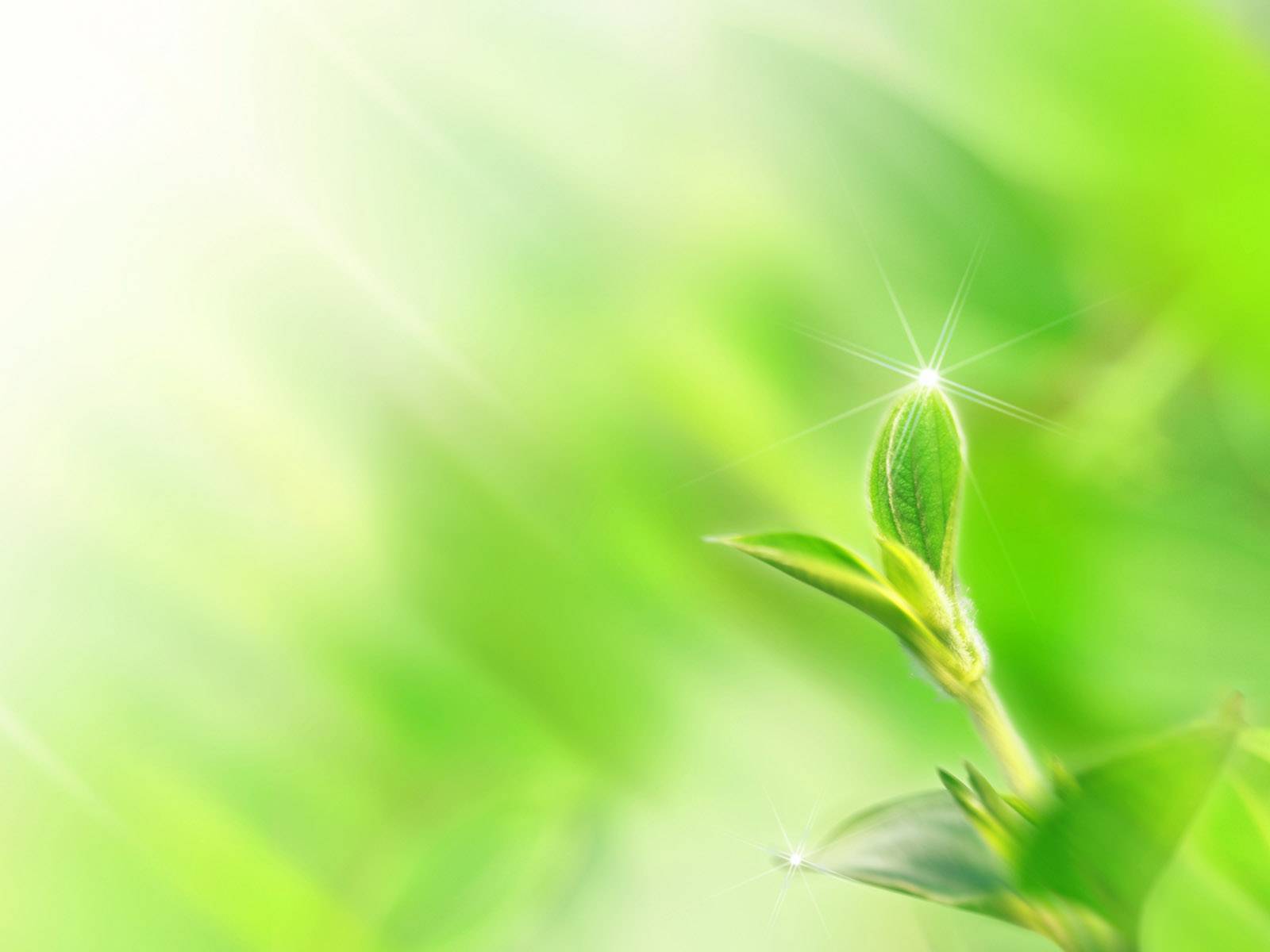 Tiết kiệm điện năng có lợi ích gì cho gia đình, xã hội và môi trường?
–	Tiết kiệm tiền điện phải trả, tăng tuổi thọ cho đồ dùng điện.
–	Giảm được chi phí về xây dựng nguồn điện, có nhiều điện năng phục vụ cho sản xuất và đời sống.
–	Giảm bớt khí thải, phòng chống biến đổi khí hậu và bảo vệ môi trường.
- Hãy phân tích các việc làm dưới đây và ghi chữ LP (lãng phí điện năng), chữ TK (tiết kiệm điện năng) vào ô trống
Tan học không tắc đèn phòng học.
LP
TK
Khi xem TV, tắt đèn bàn học tập.
LP
TK
Bật đèn phòng tắm, phòng vệ sinh suốt ngày đêm.
LP
TK
Khi ra khỏi nhà, tắt điện các phòng.
LP
TK
Quiz
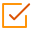 Click the Quiz button to edit this object
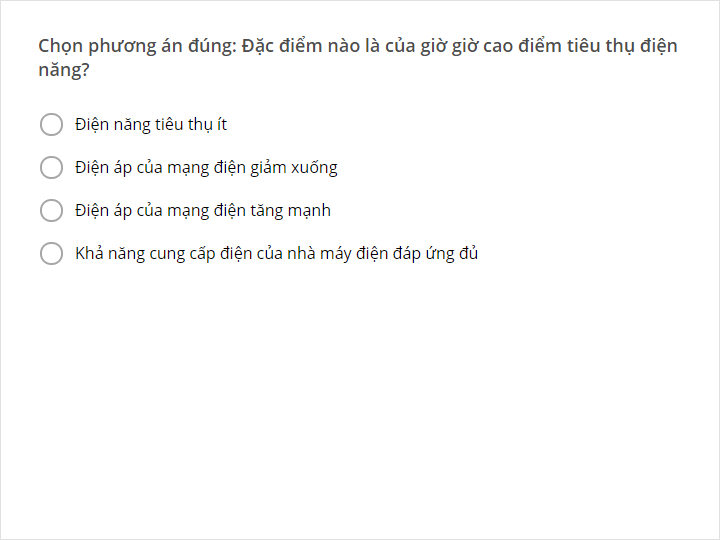 Quiz
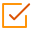 Click the Quiz button to edit this object
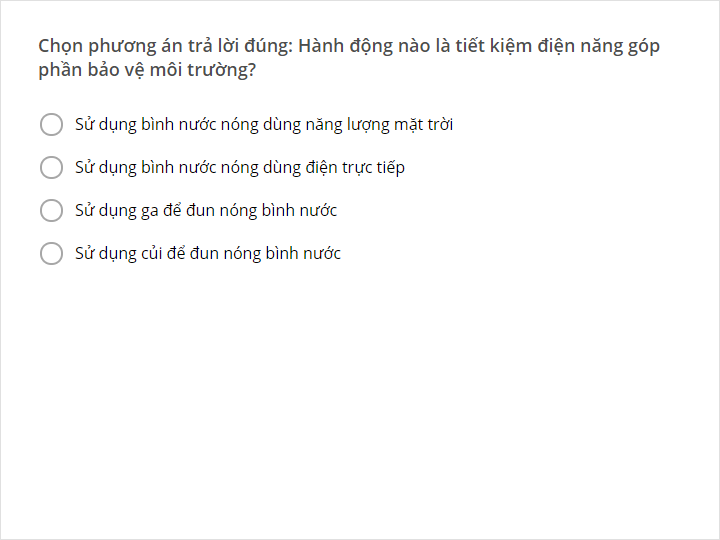 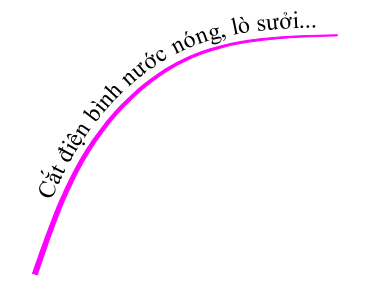 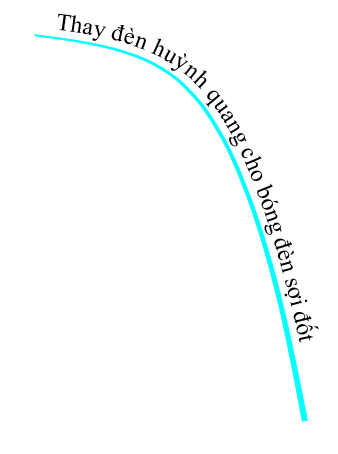 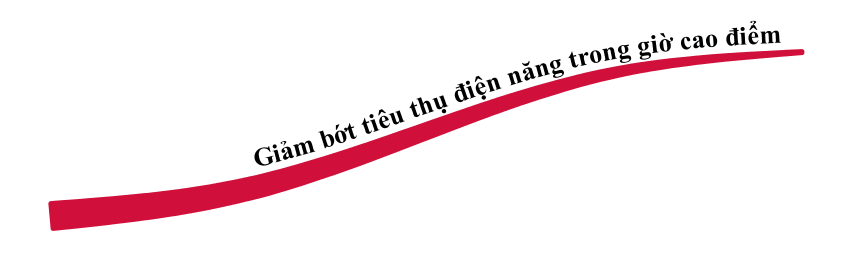 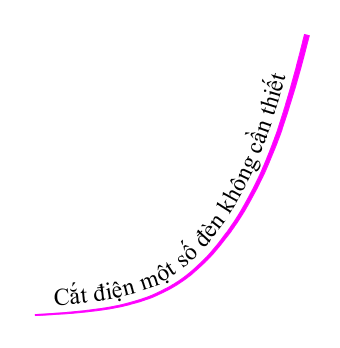 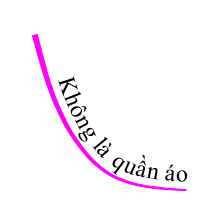 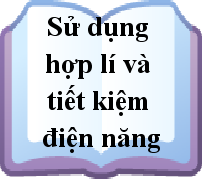 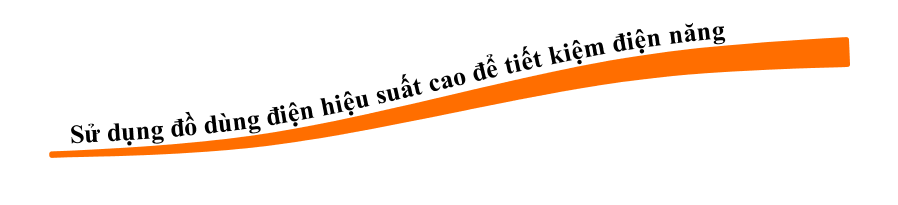 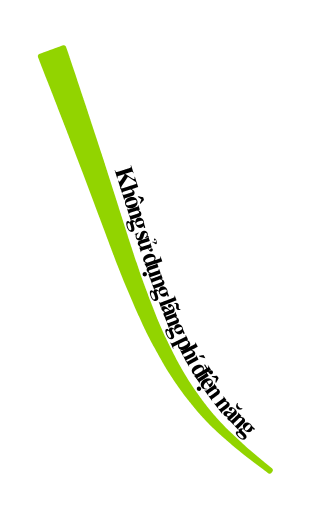 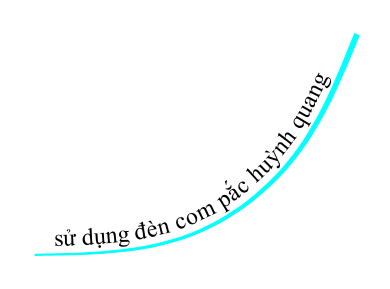 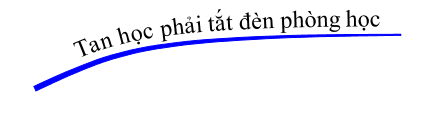 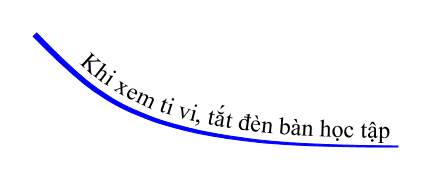 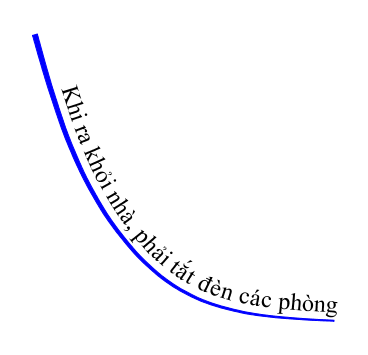 HÃY XEM VÀ CÙNG HÀNH ĐỘNG
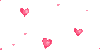 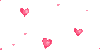 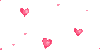 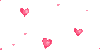 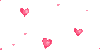 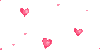 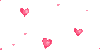 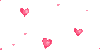 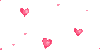 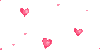 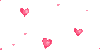 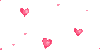 XIN CHÂN THÀNH CẢM ƠN QUÝ THẦY CÔ
VÀ CÁC EM HỌC SINH
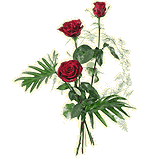 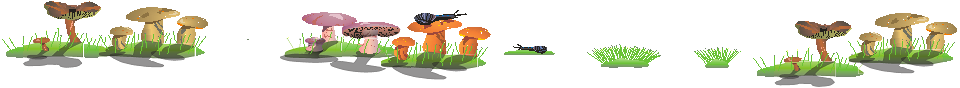 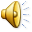